ICT Word ProcessingLesson 1:Introduction to Word Processing
Objectives – Lesson 1
7.1.3: List and describe common word processor interface tools and features.
7.2.2: Identify common keyboard shortcuts used in word processors, and explain the benefits of using shortcuts.
7.1.1: Describe the general functions of word-processing software, including benefits for document creation, commonly used word-processing applications.
7.1.2: Define the term "cloud computing," and explain the differences of creating and storing word-processing documents online versus a physical location.
What Is a Word Processor?
Programs that required several other machines – keyboards, monitors, disks, computers, and printers – to create documents.
Give users the ability to:
Correct your work before printing. 
Check for spelling and grammar errors. 
Verify the meanings of words and synonyms by using the thesaurus.
Transfer text between documents. 
Format text with various fonts, sizes and styles.
Format pages instantly with structural styles, such as lists, tables, paragraphs, and headings
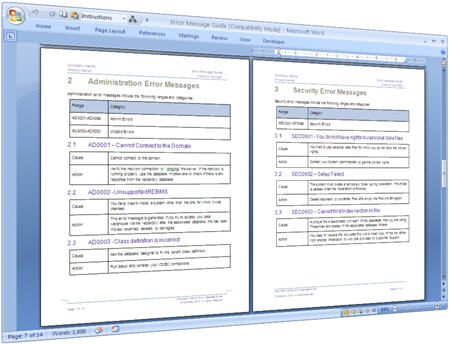 The Beginning of the Word Processor
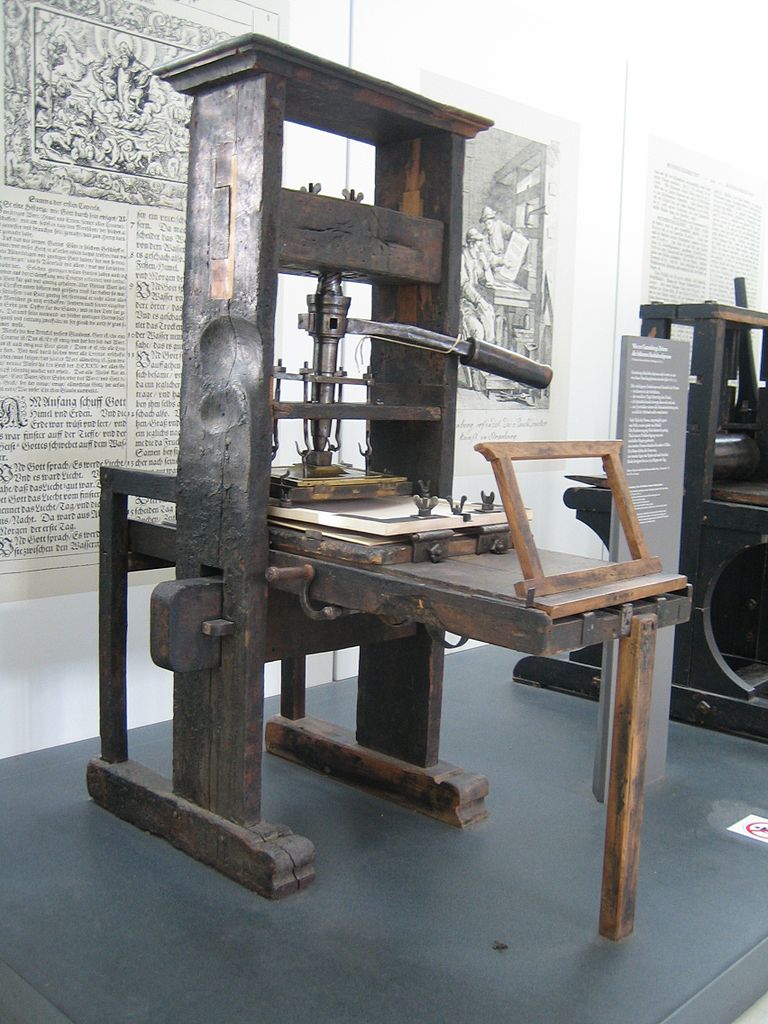 Started with users writing  by hand on different kinds of paper
Then, the first printing press was introduced
Next, came the invention of the typewriter
Finally, in the 1970s the word processor was introduced
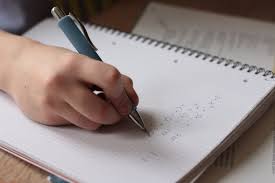 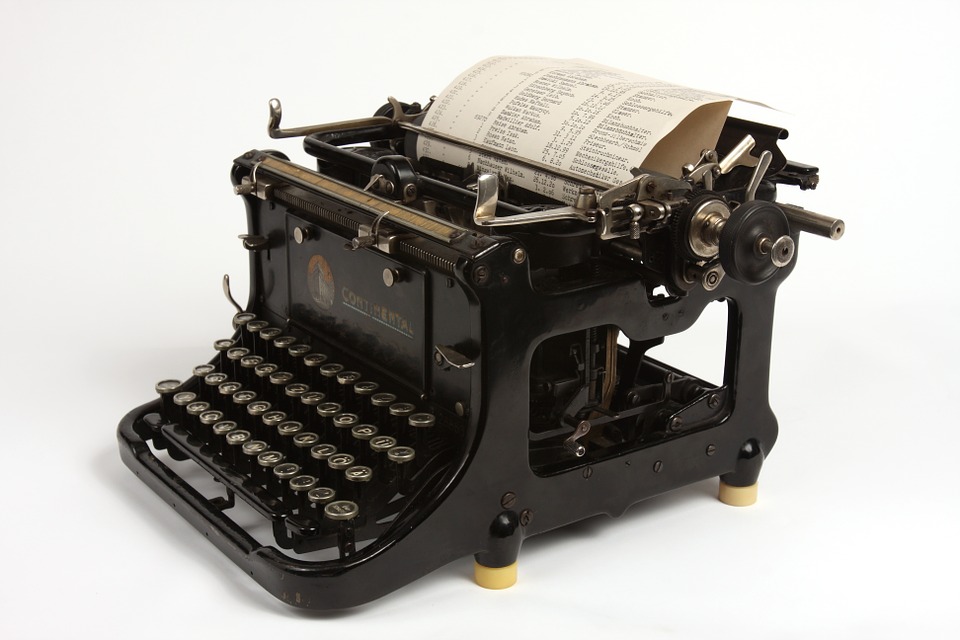 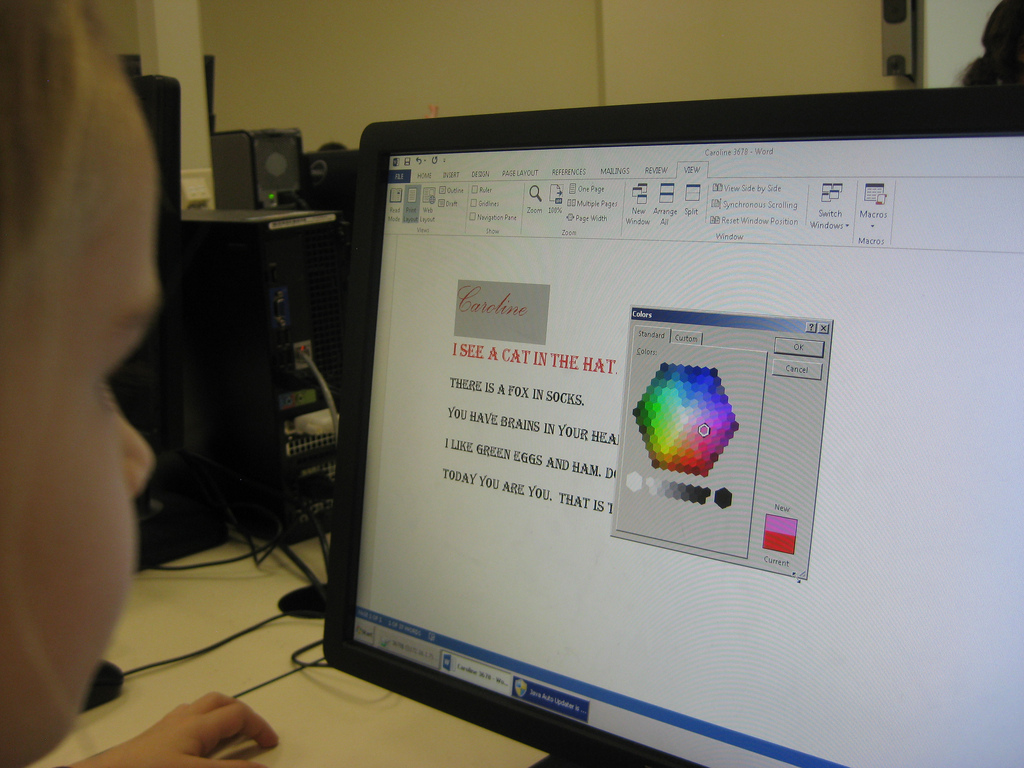 Creating Documents
Users can easily create pre-made documents using a:
 template - provides a page design layout into which you can place your content. 
Allows you to  enter your own text and images.
Or you can start with a blank document

Popular software applications which allow you to create documents are Microsoft Word and Google Docs (cloud-based)
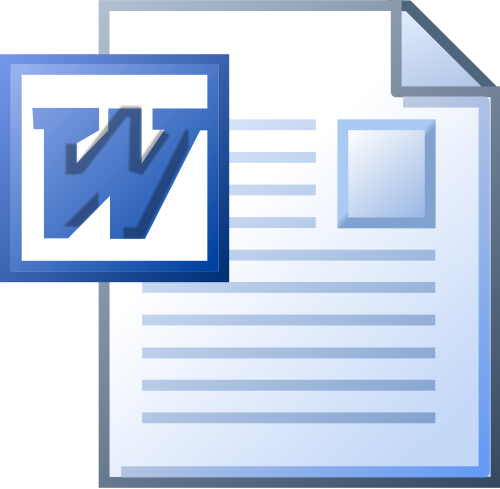 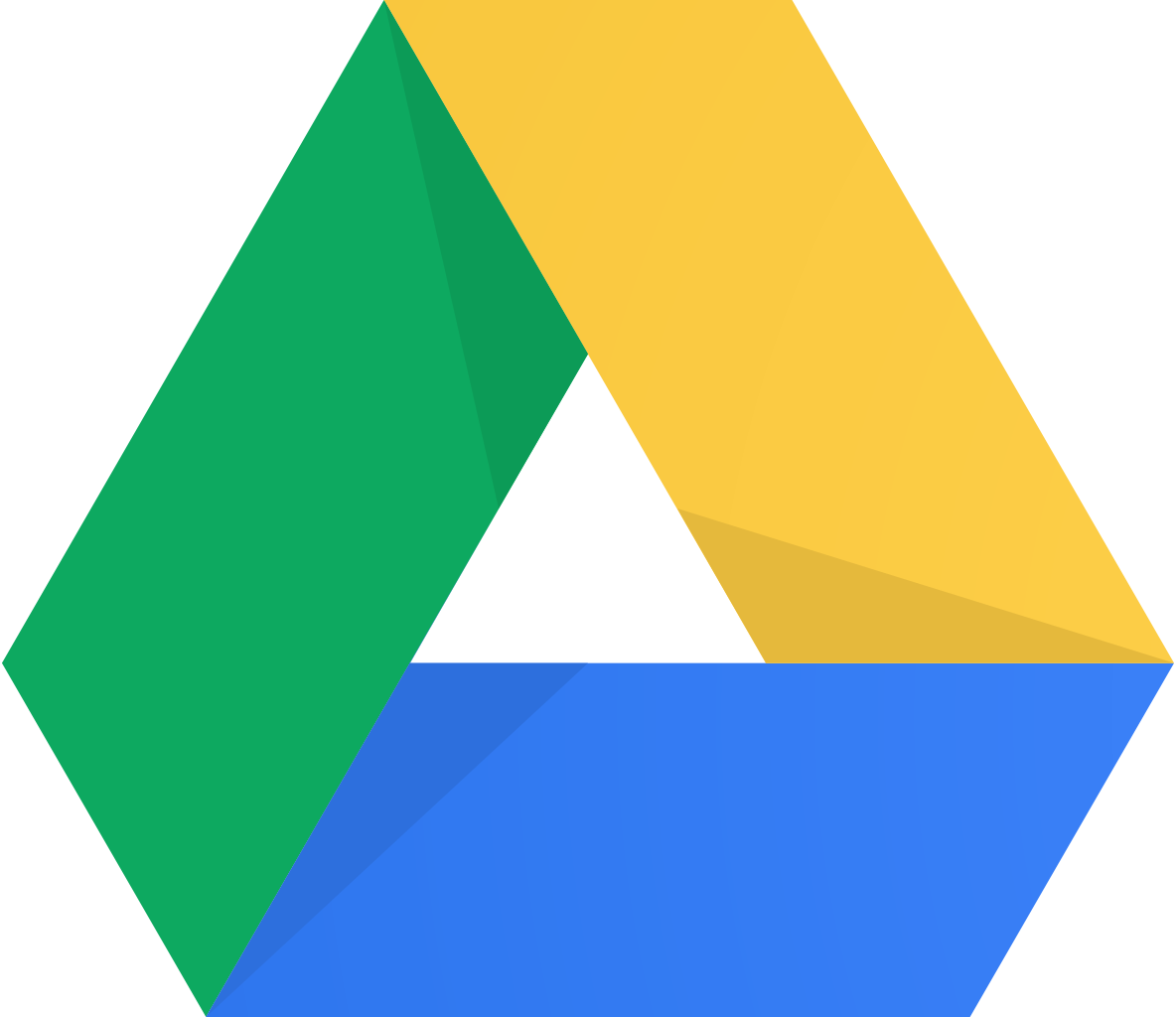 Sample Templates
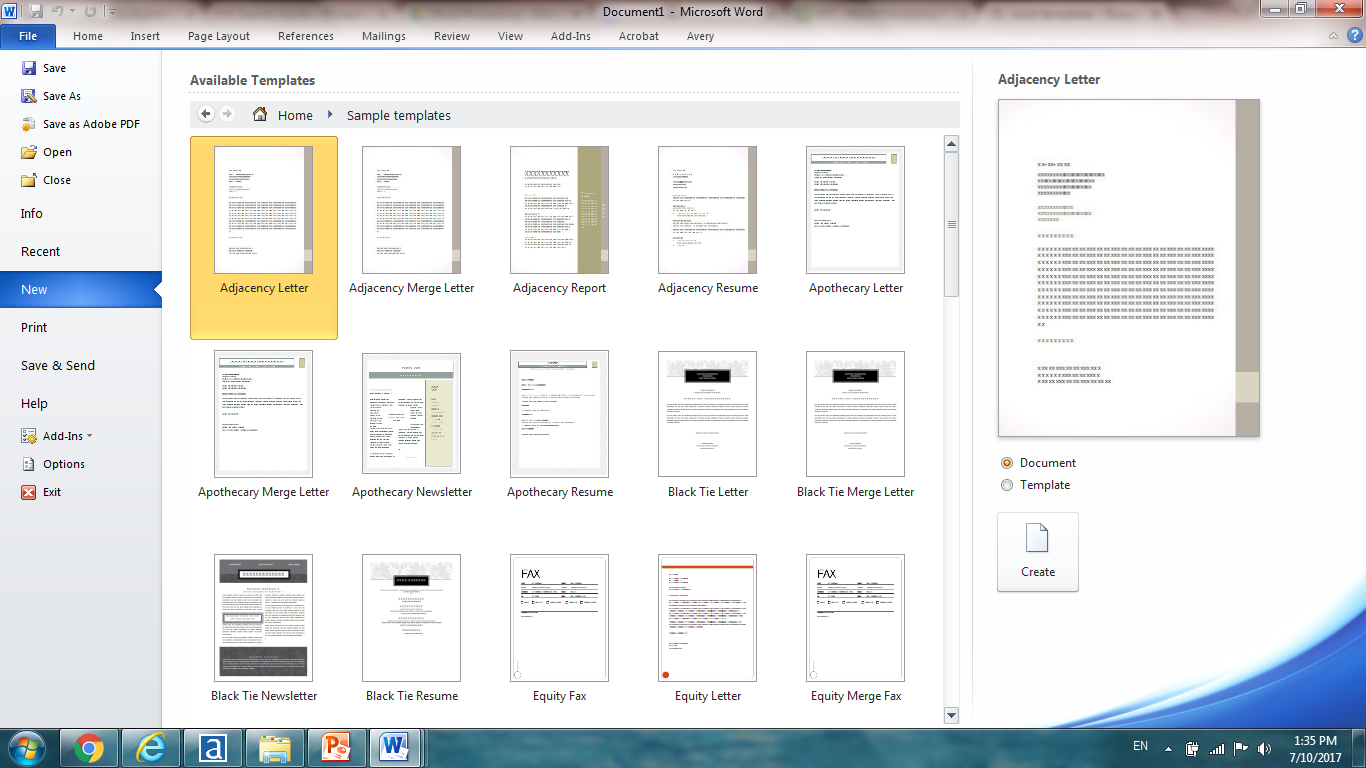 Storing Your Documents
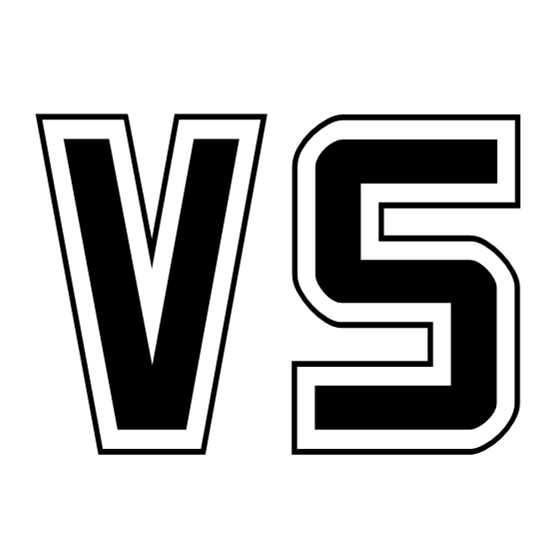 To the Cloud:
Provides accessibility to your documents from anywhere you can obtain an internet connection.

Provides connectivity from your computer, smartphone or tablet – through  downloaded apps for mobile devices.
To the Computer:
Provides a physical location to store documents to a hard drive

Provides exclusive access to information on your computer anytime

Not vulnerable to unsecure documents being hacked or stolen
Cloud Computing
To understand Cloud computing, you must first know what the “cloud” is?
The cloud is a wide network of data centers (made up of large storage computers called file servers) throughout the world that can store your information and retrieve it for you from anywhere you can obtain an Internet connection. 
Cloud Computing tools that are used and accessed exclusively over the Internet rather than installed on a single computer.
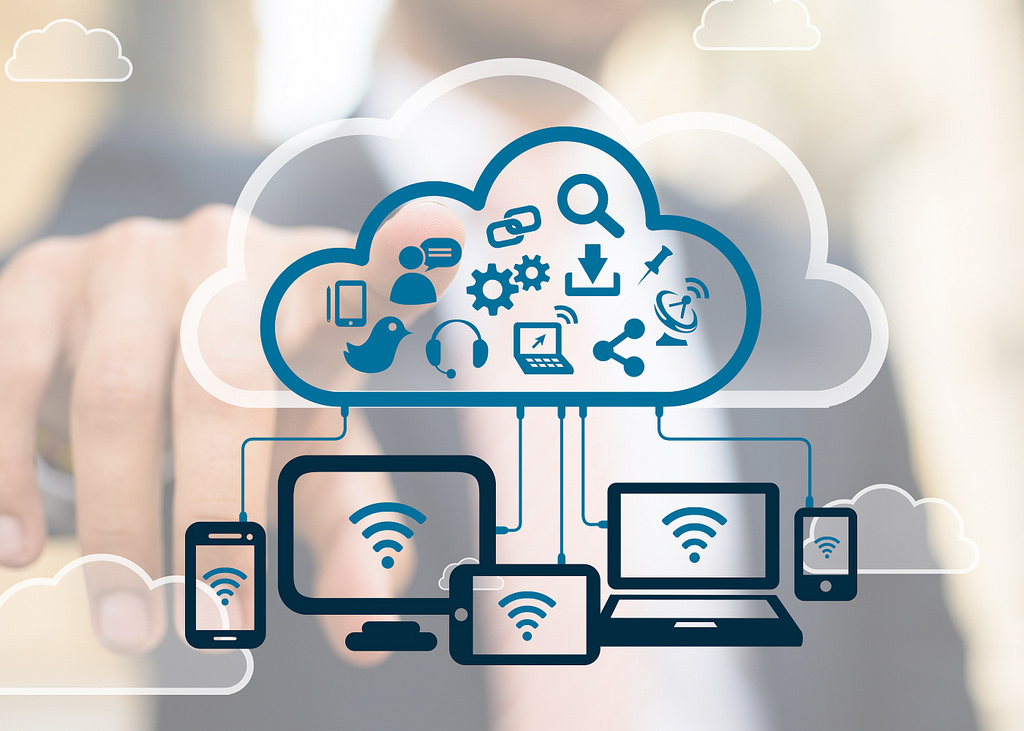 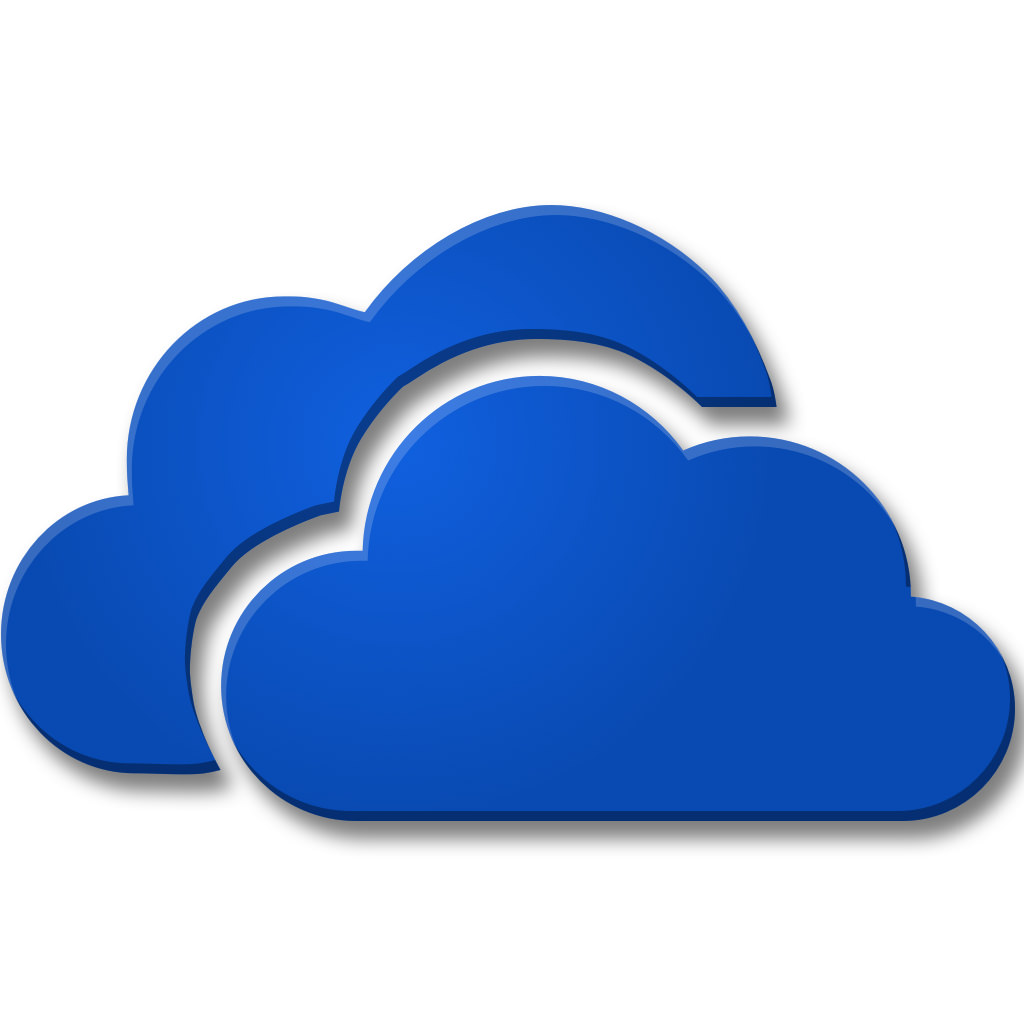 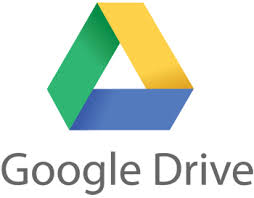 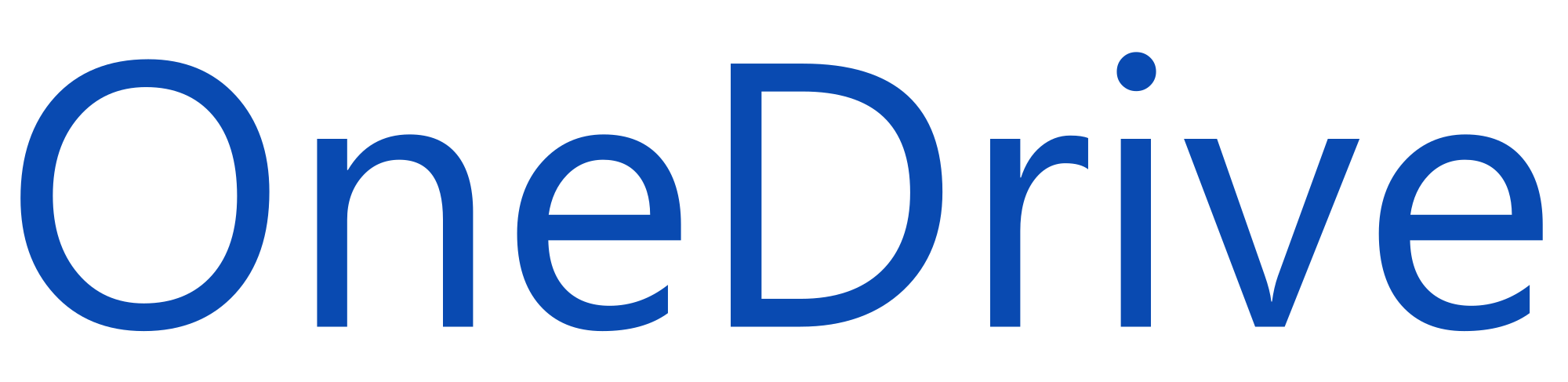 Let’s Watch the Video
How to Access Google Drive & Microsoft OneDrive







                                                                                                            Click Here
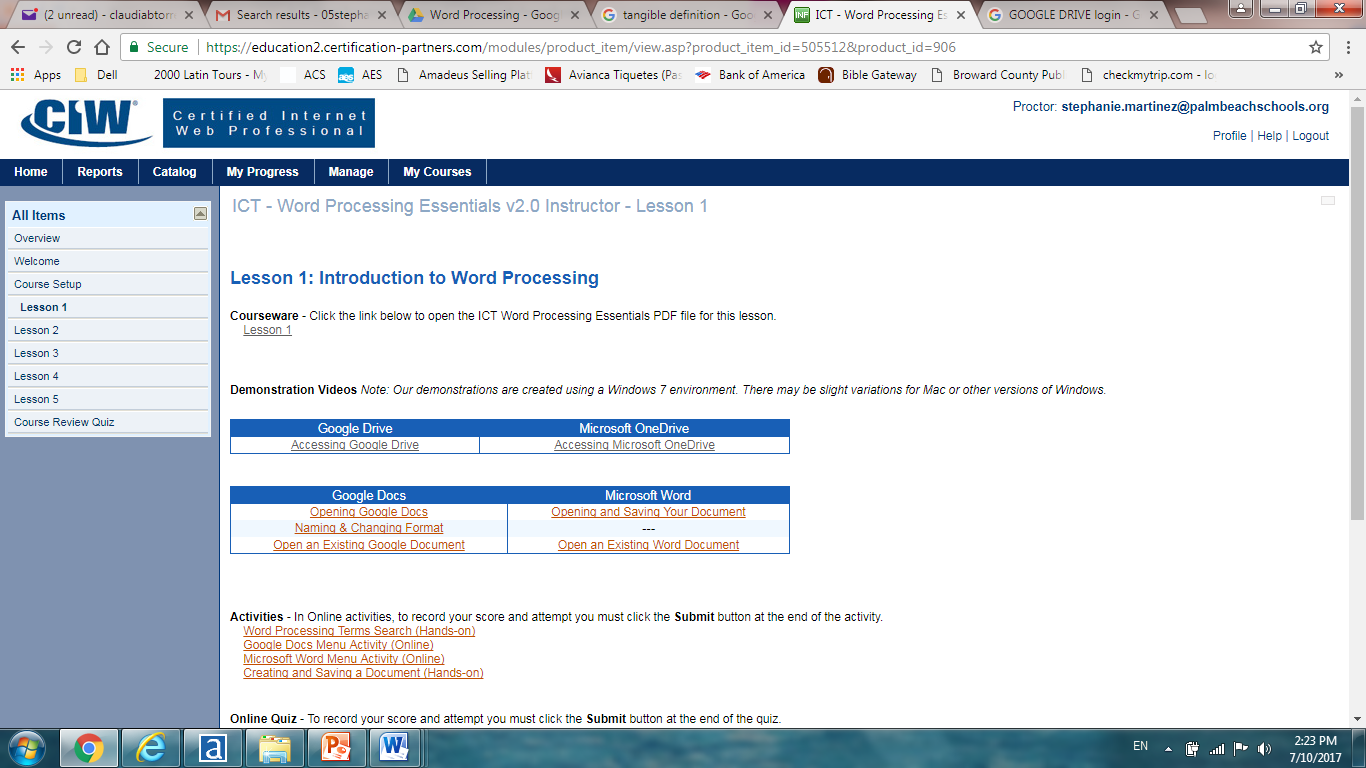 [Speaker Notes: Discuss types of connections – “Connecting  to the Internet” video]
Getting Started with Word Processing
When opening a new document in Google Docs, there is a menu of commonly used commands:
Let’s Watch the Video
How to Open Google Docs & Microsoft Word







                                                                                                            Click Here
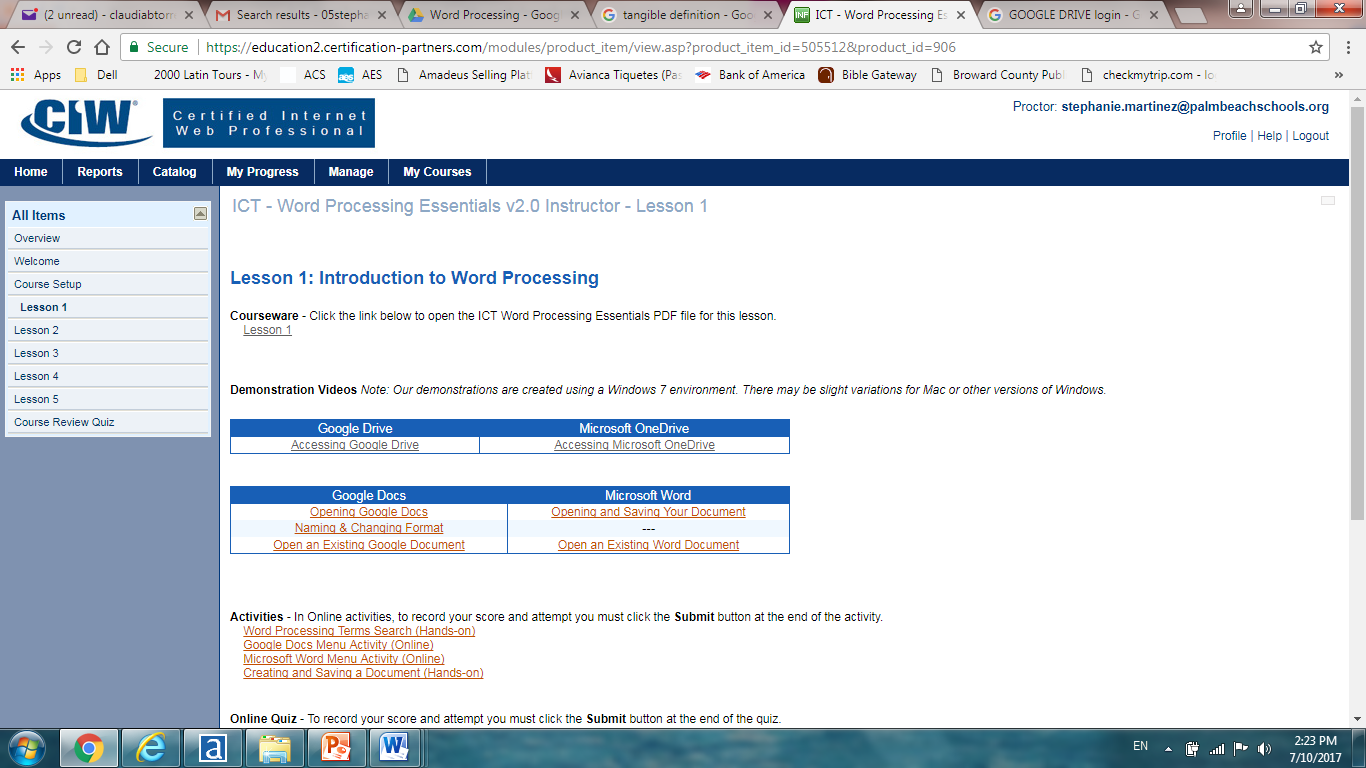 [Speaker Notes: Discuss types of connections – “Connecting  to the Internet” video]
Common Commands in Microsoft Word
When opening a new document in Microsoft Word 2013, there is a menu of commonly used commands:
Keyboard Shortcuts
Some common commands are used in word processing to save time and work faster when writing documents. Below are some examples

Open a File =                     + 

Bolding Text =                   +

Finding Text =                    + 

Copying Text =                   + 

Pasting Text =                    +
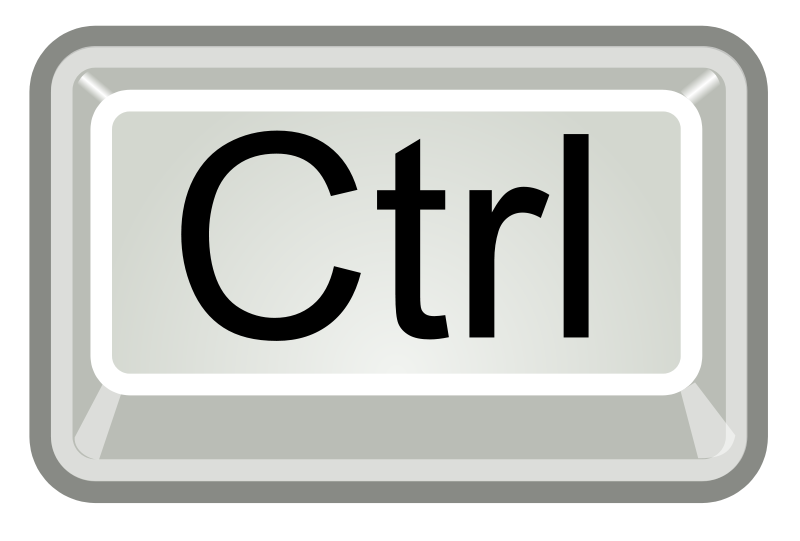 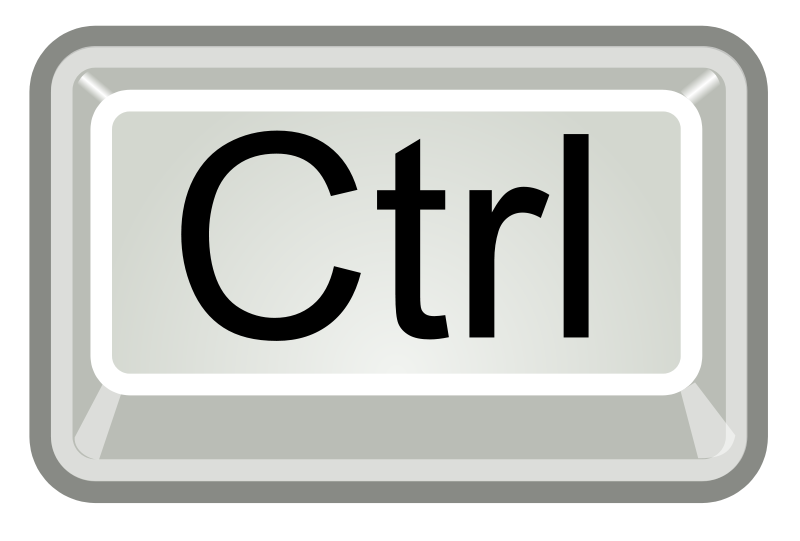 Undo =                            + 

Select All =                     + 

Cut Text =                       +

New File =                      +

Save a File =                   +

Print a File =                  +
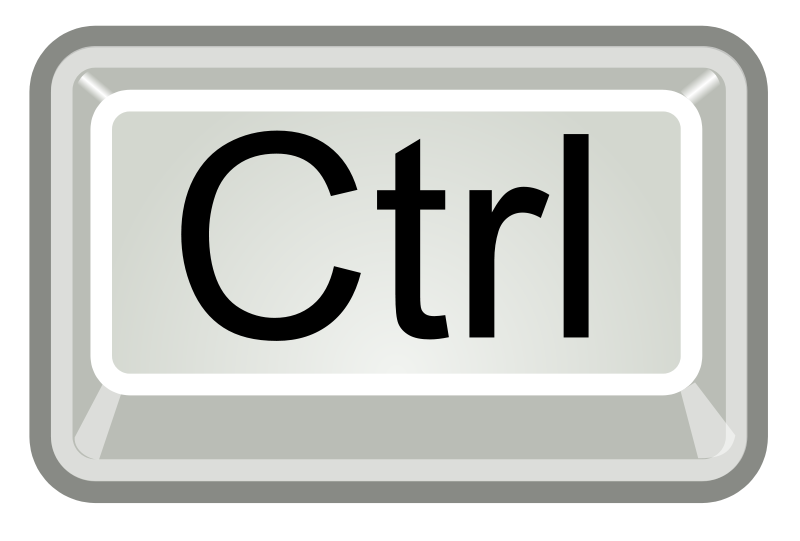 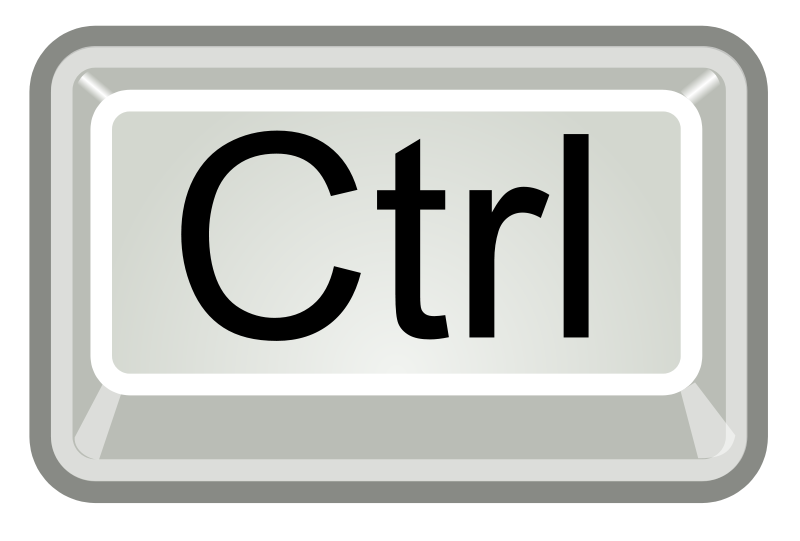 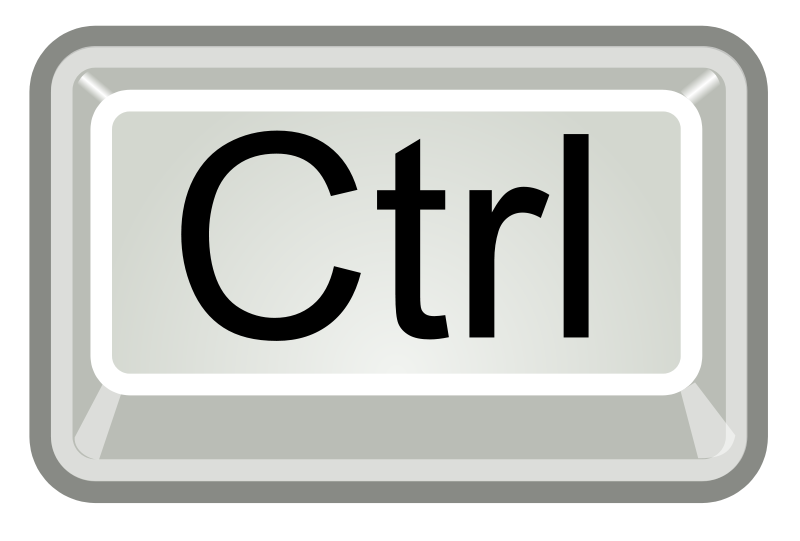 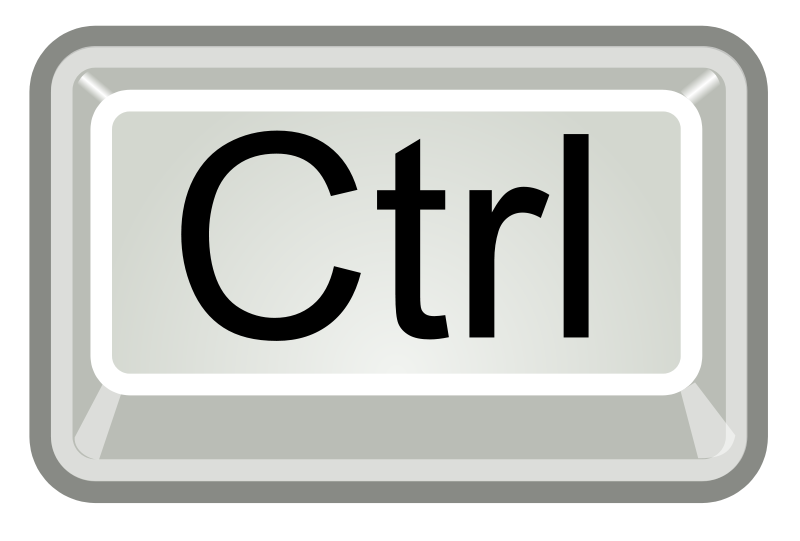 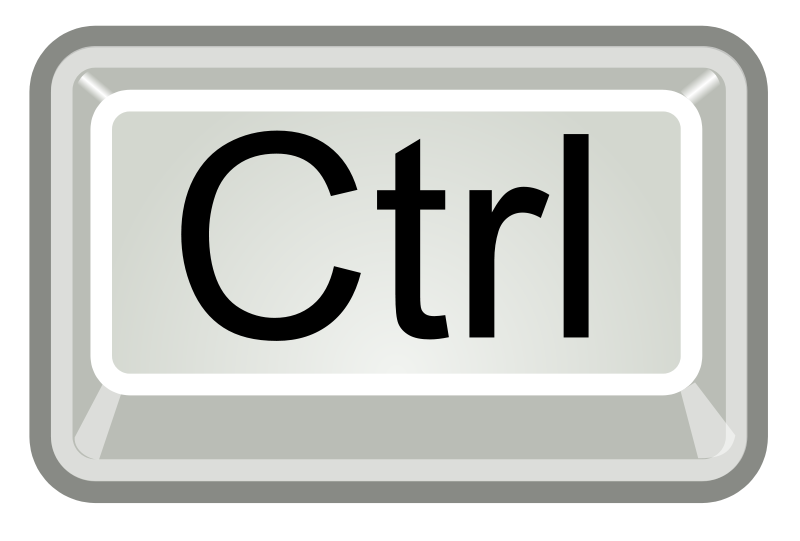 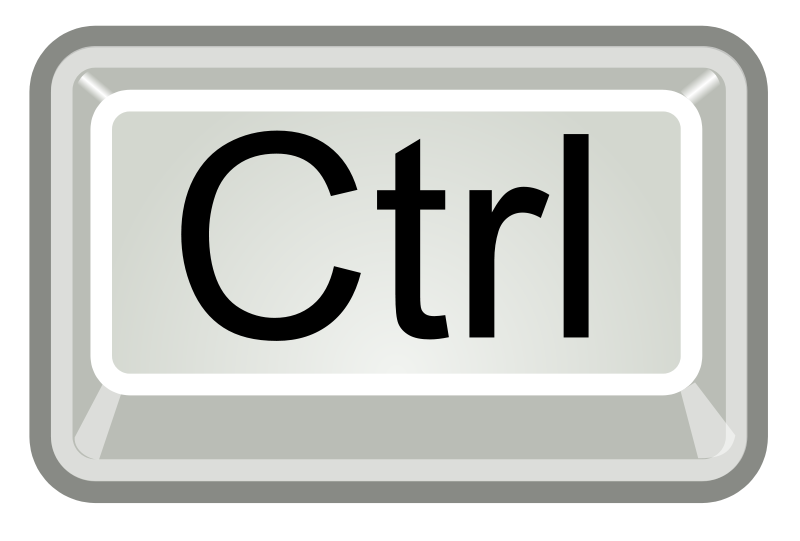 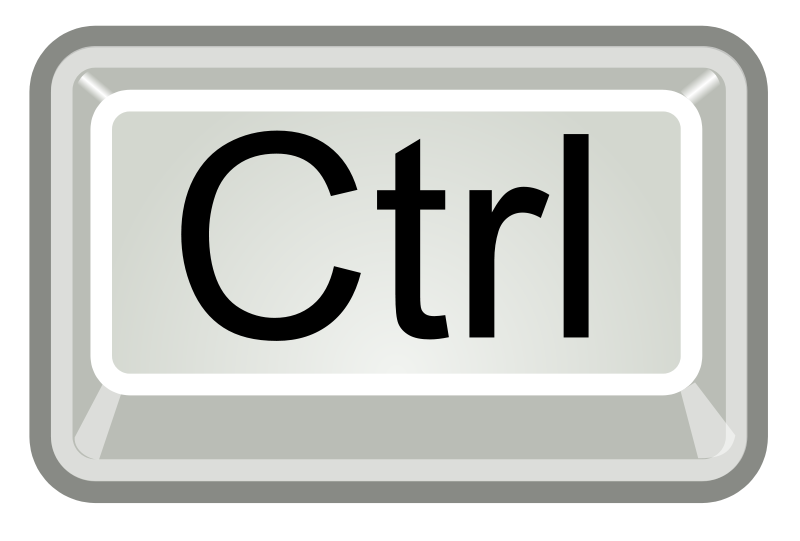 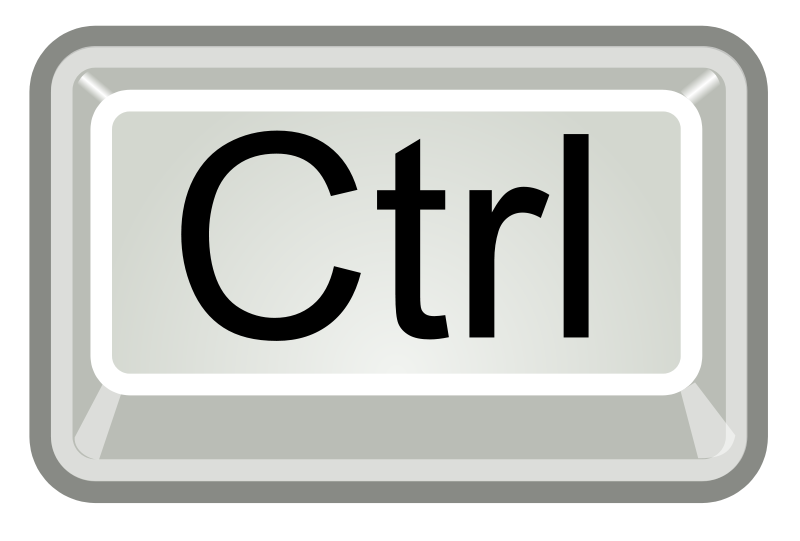 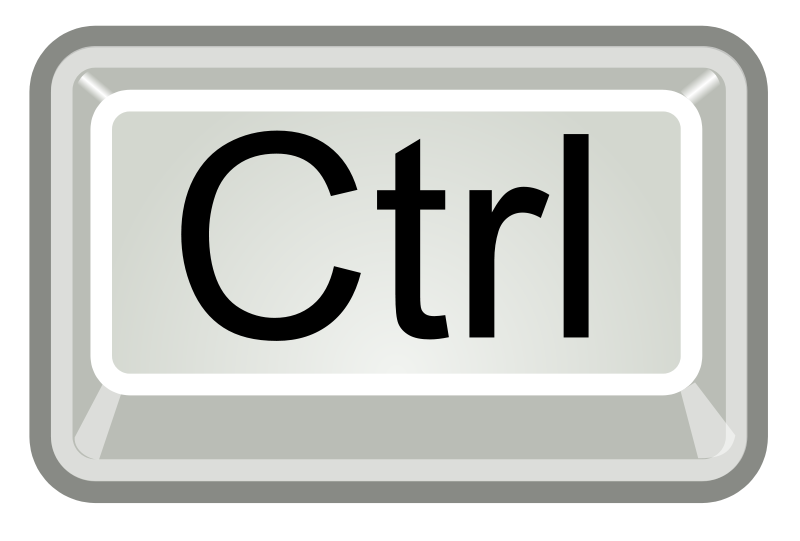 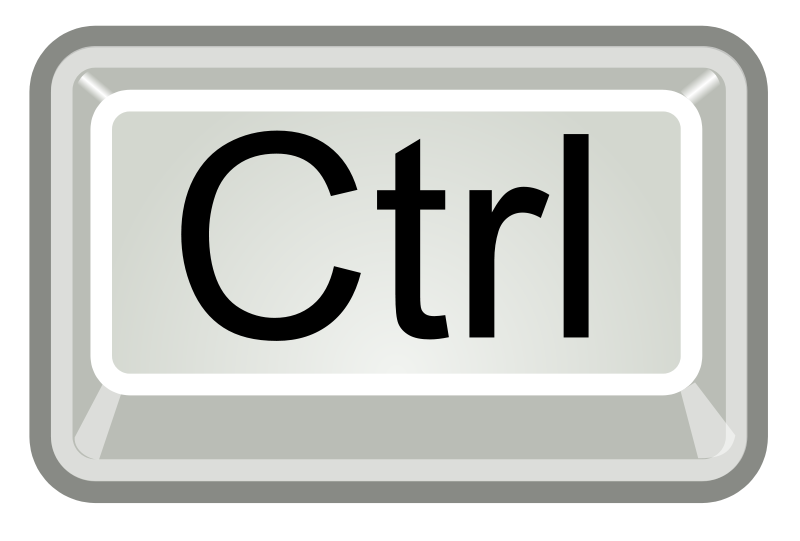 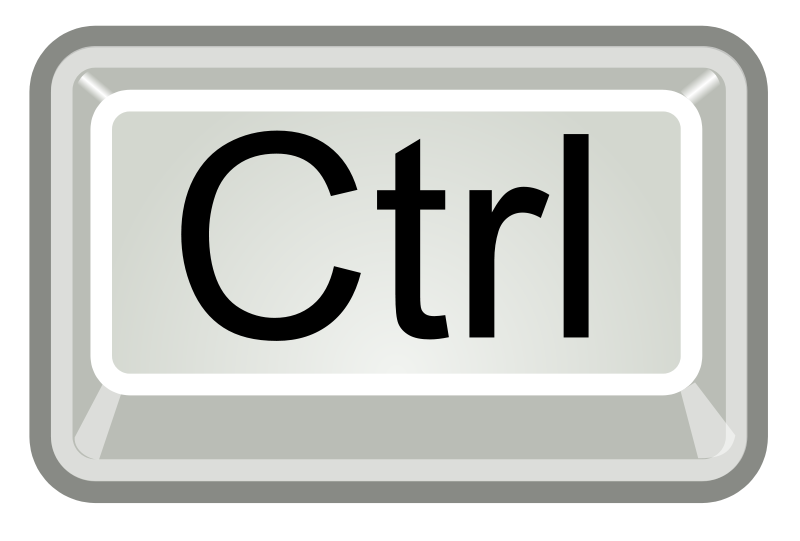 O
B
F
C
V
Z
A
X
N
S
P
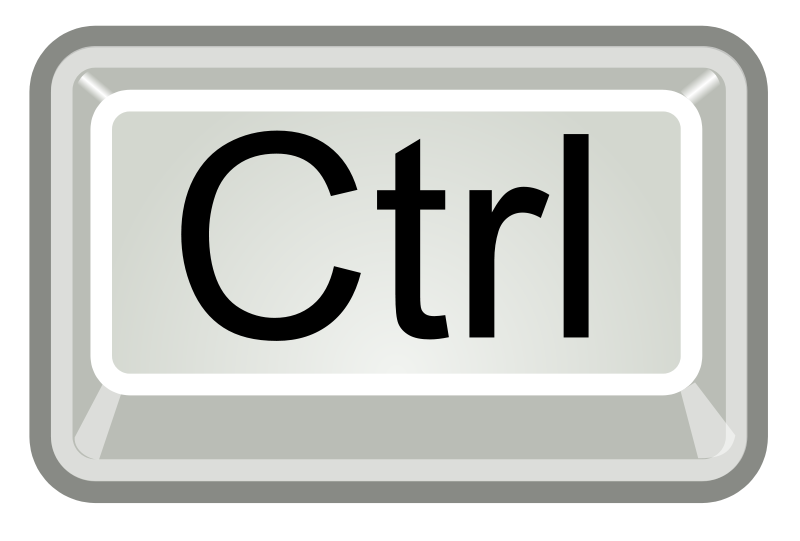 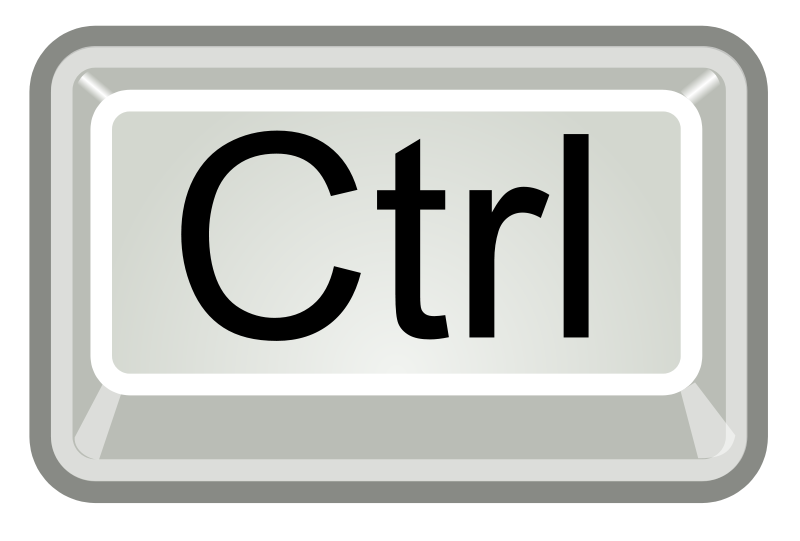 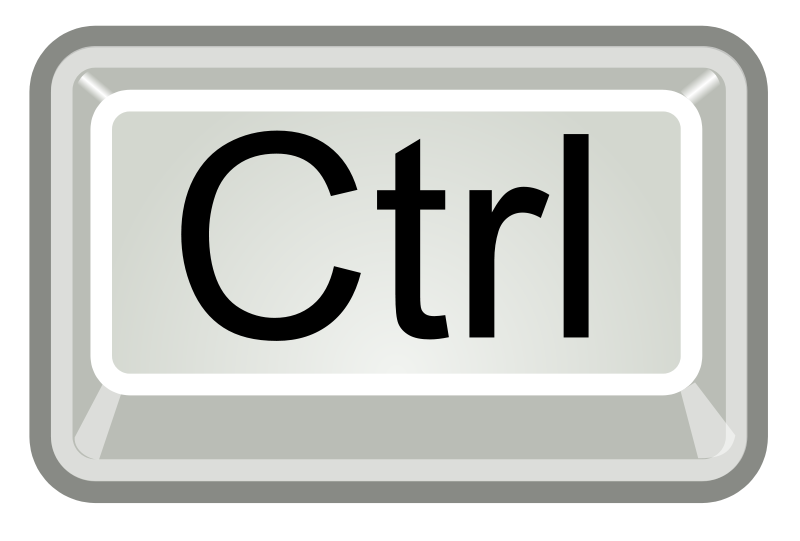 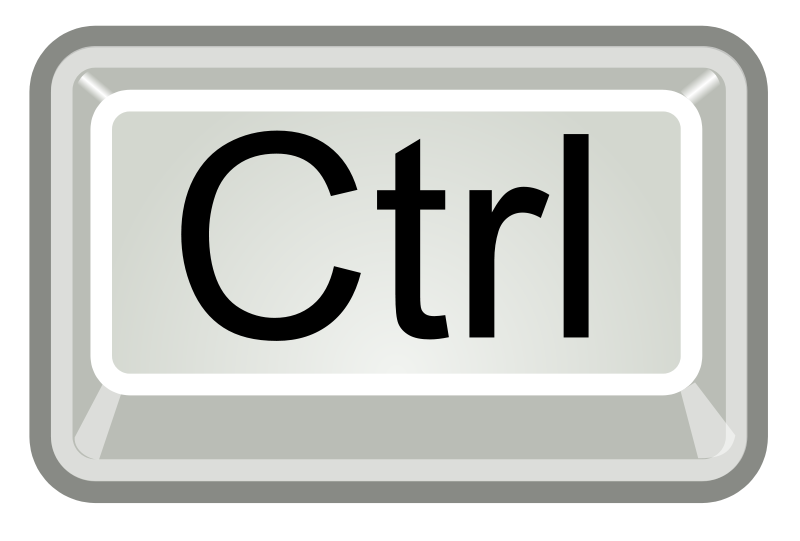 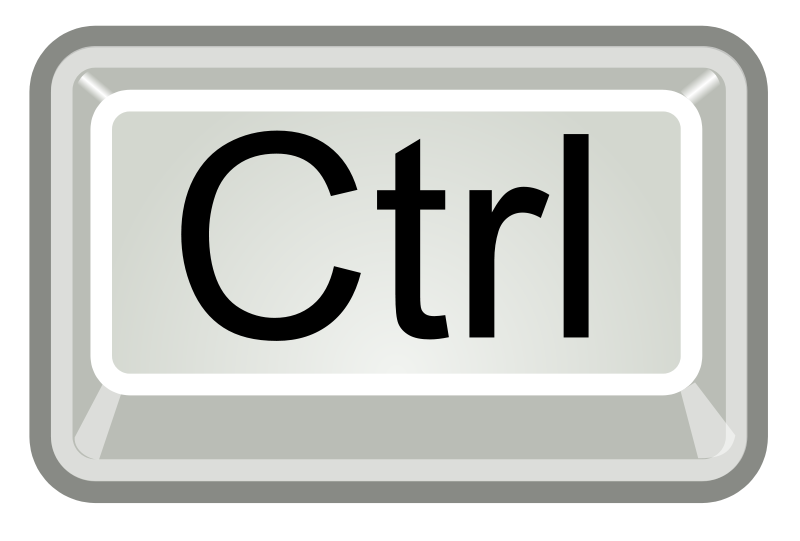 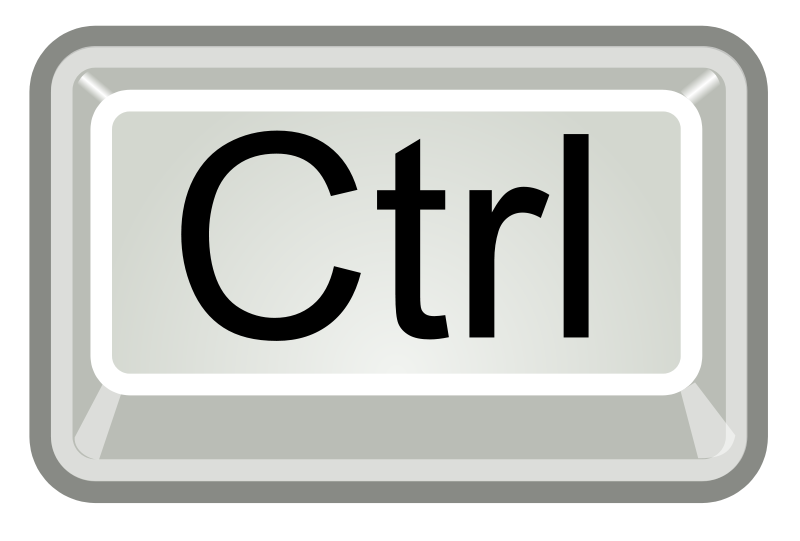 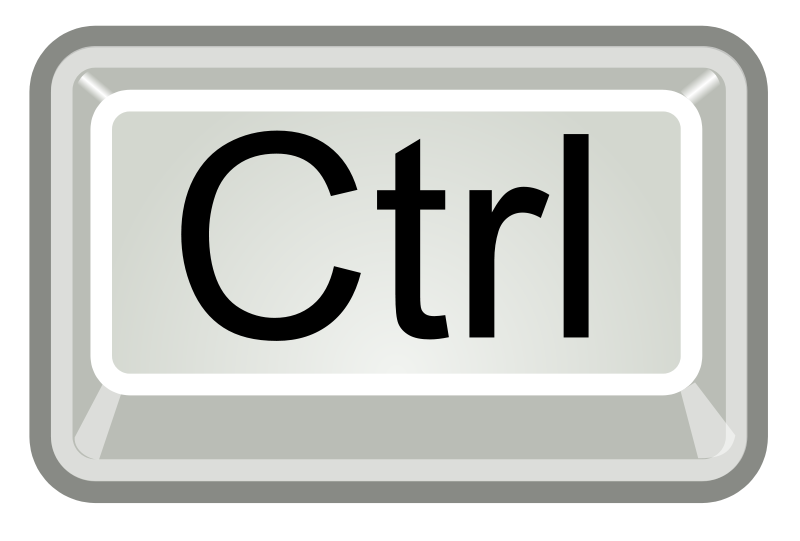 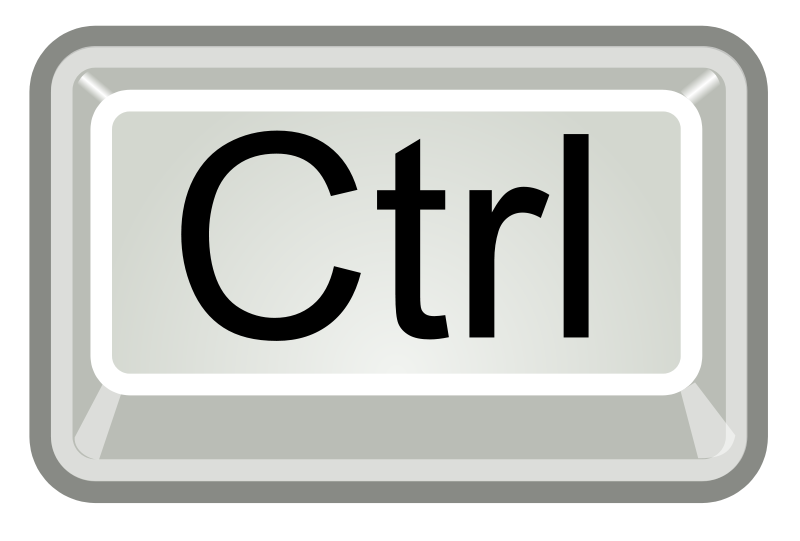 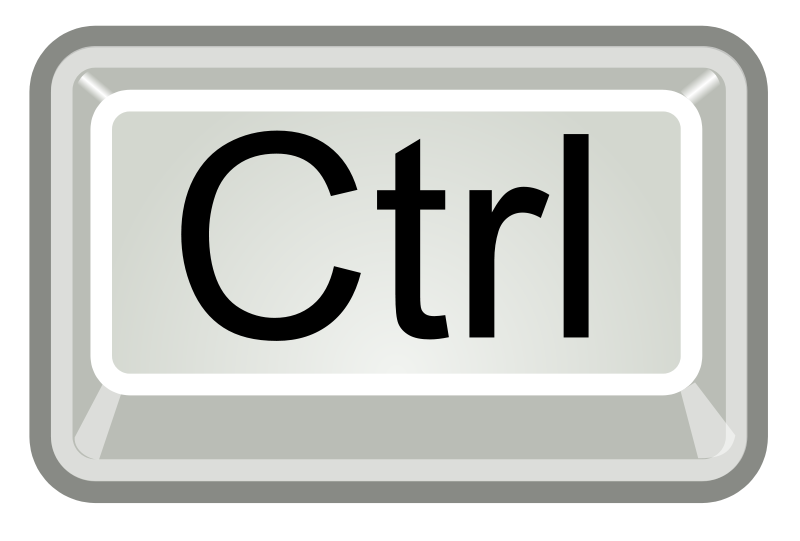